Tikkurilan Judokat ry 40 vuotta
Palkitut
Suomen Judoliiton pronssinen ansiomerkki
ESLUn pronssinen ansiomerkki
Jussi HolmströmPronssinen ansiomerkki
Toiminut seuran ohjaajana. Mukana seuran vapaaehtoistyössä.
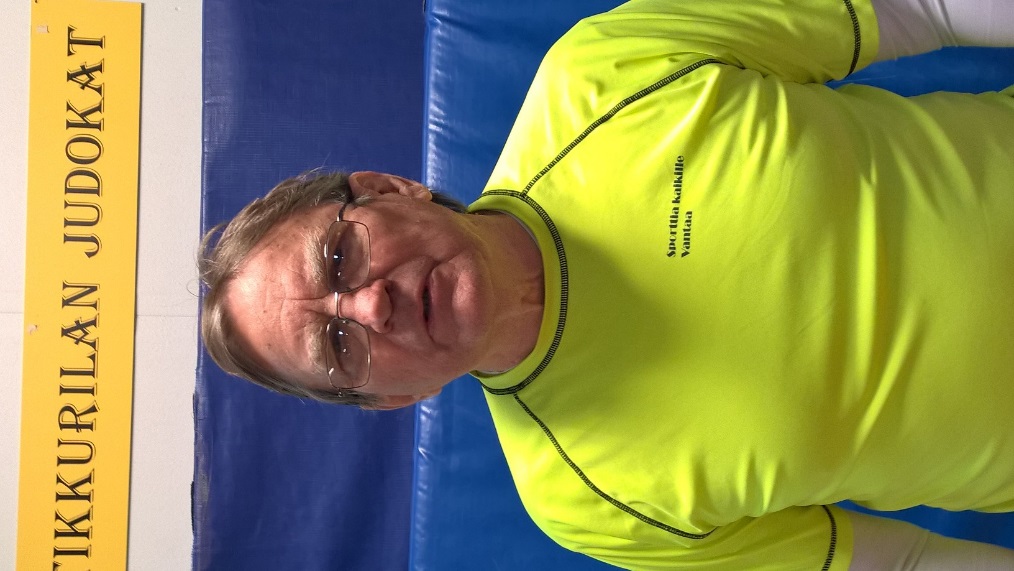 Essi HolopainenPronssinen ansiomerkki
Toiminut seuran ohjaajana ja valmentajana. Seuran hallituksen jäsen. Mukana vapaaehtoistyössä.
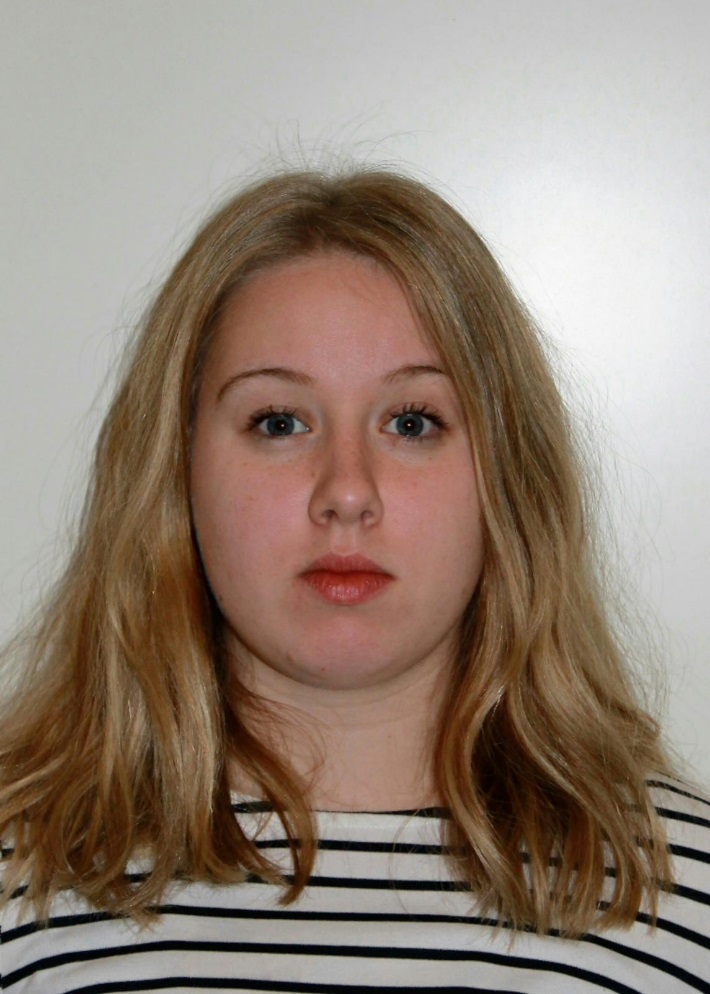 Juha HolopainenPronssinen ansiomerkki
Toiminut seuran tiedottajana. Mukana vapaaehtoistyössä.
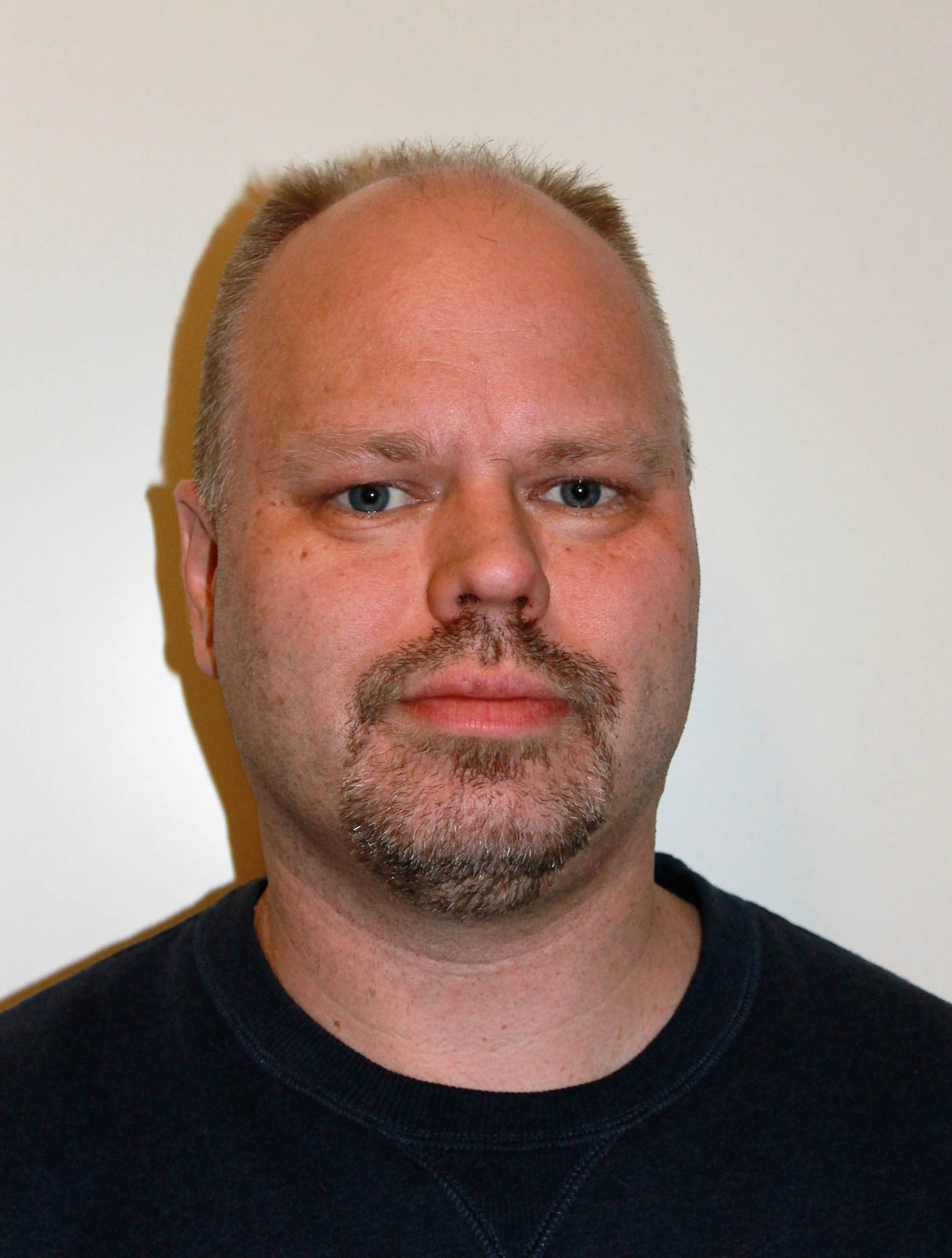 Ulla Jalo-VirtanenPronssinen ansiomerkki
Toiminut seuran sovelletun judon ohjaajana ja valmentajana. Mukana vapaaehtoistyössä.
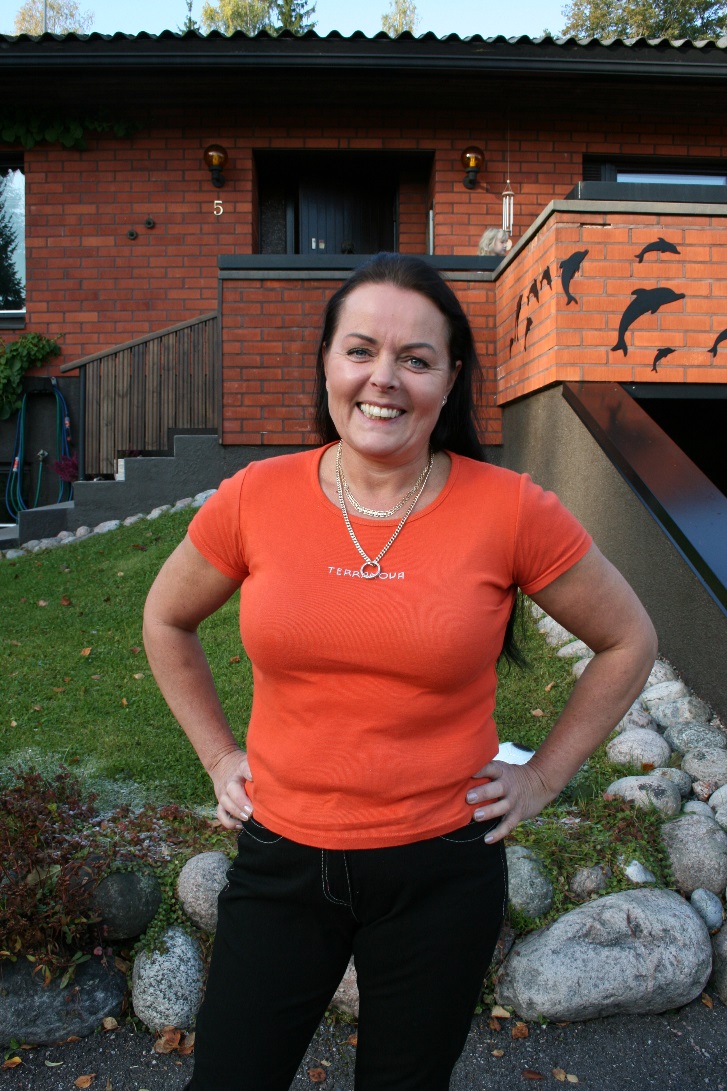 Heikki JoensuuPronssinen ansiomerkki
Toiminut seuran ohjaajana ja kansallisena kata-kilpailijana. Mukana vapaaehtoistyössä. Vuoden Ohjaaja 2016.
Marko KallioPronssinen ansiomerkki
Toiminut seuran kansainvälisenä kata-kilpailijana ja kouluttajana. Mukana vapaaehtoistyössä.
Aki KinnunenPronssinen ansiomerkki
Toiminut seuran sovelletun judon ohjaajana ja valmentajana, hallituksen jäsen. Mukana vapaaehtoistyössä.
Hanna KokkonenPronssinen ansiomerkki
Toiminut seuran sovelletun judon ohjaajana ja valmentajana, hallituksen jäsen. Mukana vapaaehtoistyössä.
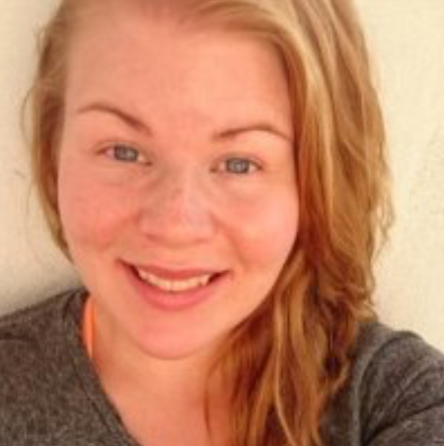 Leo LaaksonenPronssinen ansiomerkki
Toiminut seuran ohjaajana ja valmentajana. Mukana vapaaehtoistyössä.
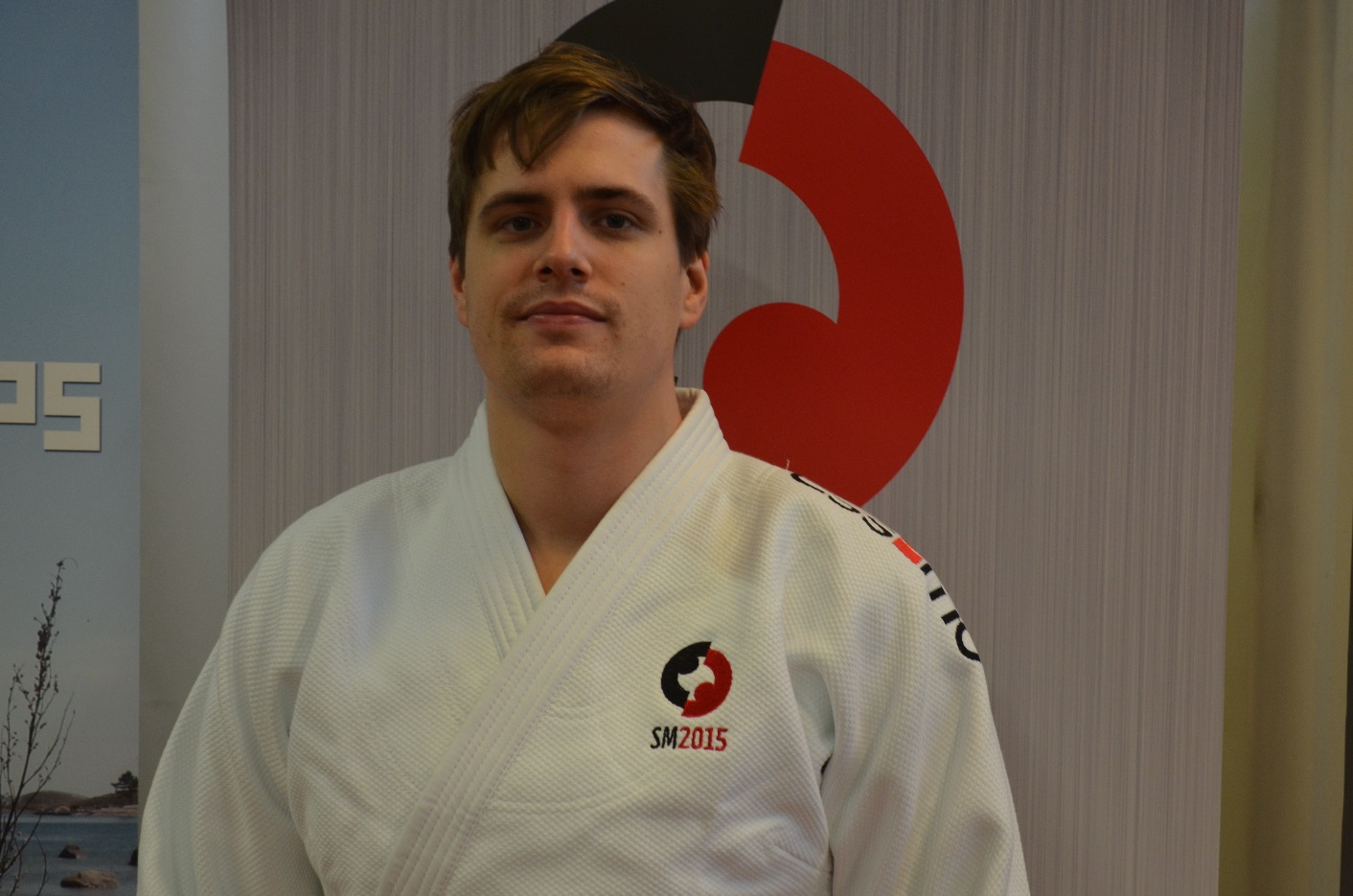 Jorma LehtikangasPronssinen ansiomerkki
Toiminut seuran ohjaajana ja tiedottajana. Mukana vapaaehtoistyössä.
Pia LouhiPronssinen ansiomerkki
Toiminut seuran sovelletun judon ohjaajana, hallituksen jäsen. Mukana nuorten judon EM-kilpailujen johtoryhmässä.
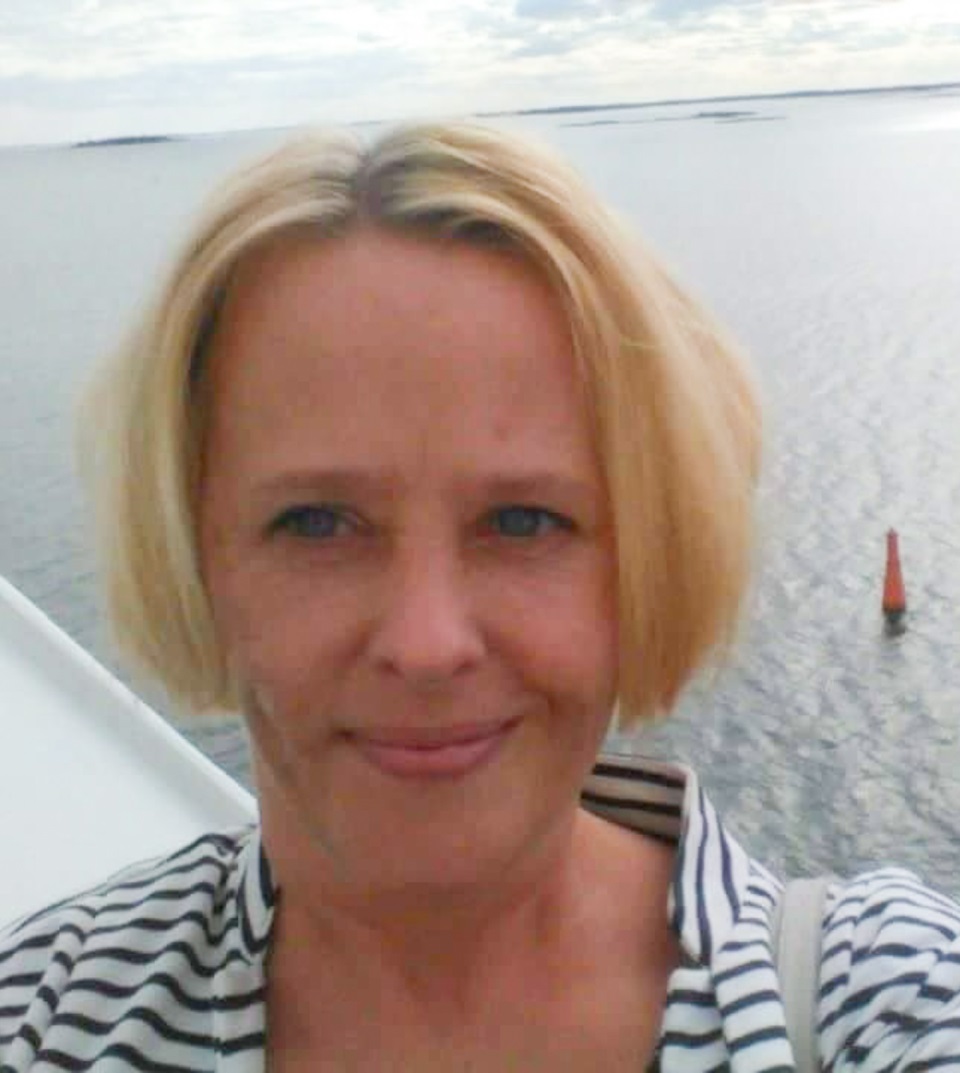 Harri LouhiPronssinen ansiomerkki
Toiminut seuran ohjaajana ja graduoijana. Mukana vapaaehtoistyössä.
Jonna MarttilaPronssinen ansiomerkki
Toiminut seuran ohjaajana, kansainvälinen kata-kilpailija, tiedottaja.
Teija MelingPronssinen ansiomerkki
Toiminut seuran valmentajana, valmennusjaoksen jäsen. Mukana nuorten judon EM-kilpailujen johtoryhmässä. 
Vuoden Valmentaja 2016.
Tuula MiinalainenPronssinen ansiomerkki
Toiminut seuran sovelletun judon ohjaajana ja valmentajana.
Vuoden Naisjudoka 2016.
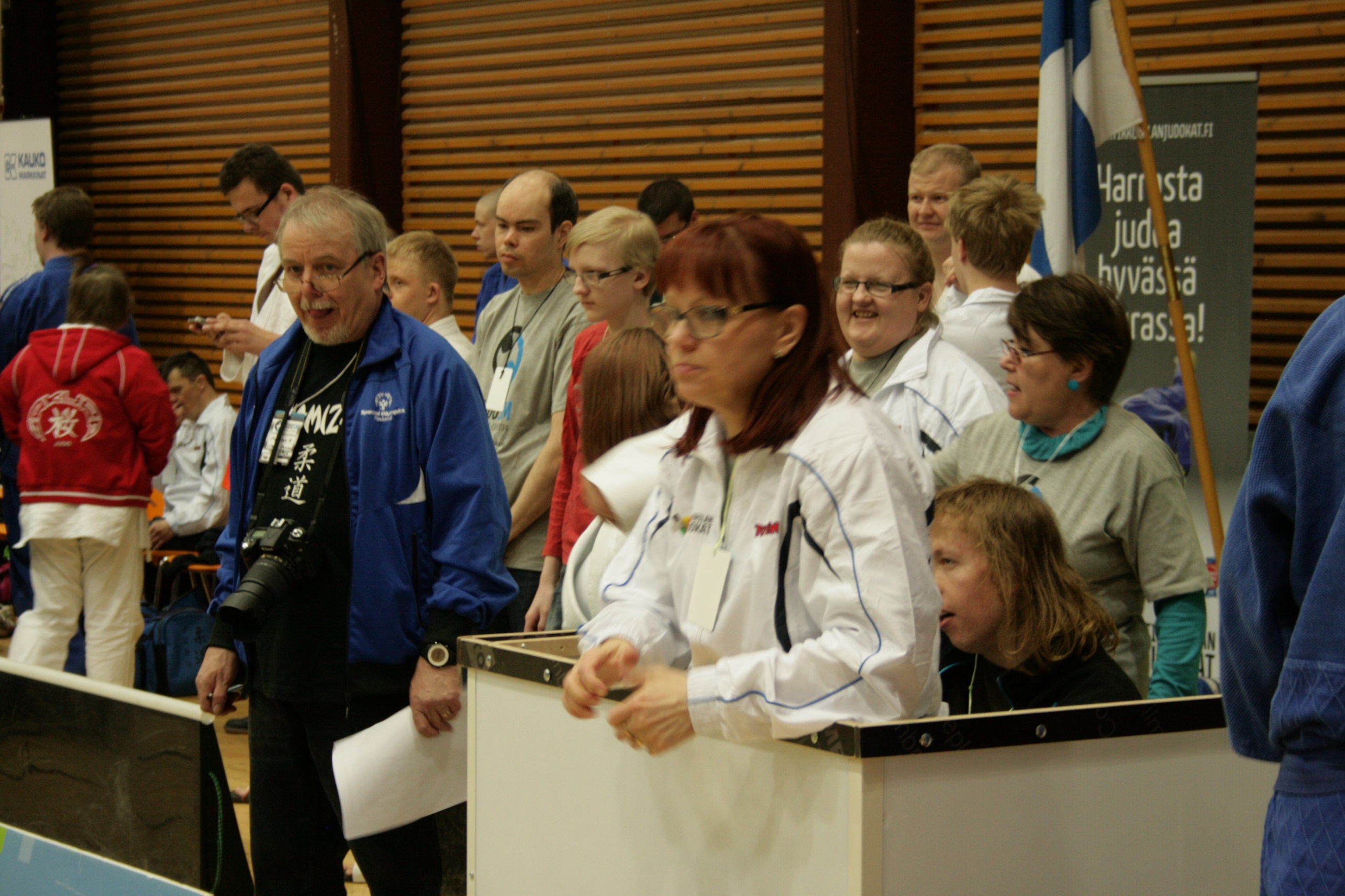 Anni NykänenPronssinen ansiomerkki
Toiminut seuran ohjaajana ja valmentajana, hallituksen jäsen.
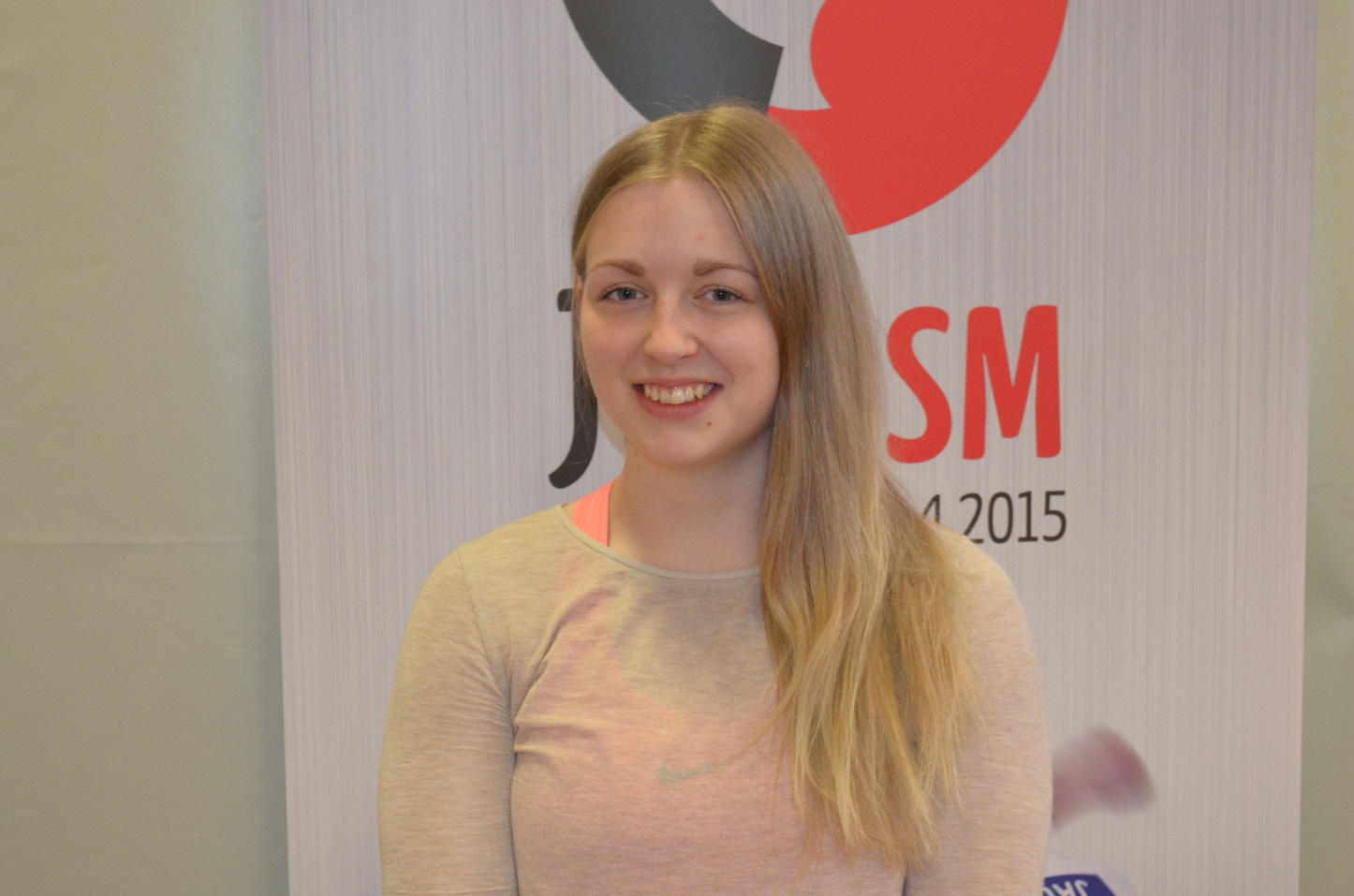 Pasi OinasPronssinen ansiomerkki
Toiminut seuran ohjaajana ja valmentajana, valmennusjaoksen jäsen. Kansainvälinen katakilpailija ja -kouluttaja.
Hilkka PietikäinenPronssinen ansiomerkki
Toiminut seuran tapahtumissa vapaaehtoisena usean vuoden ajan.
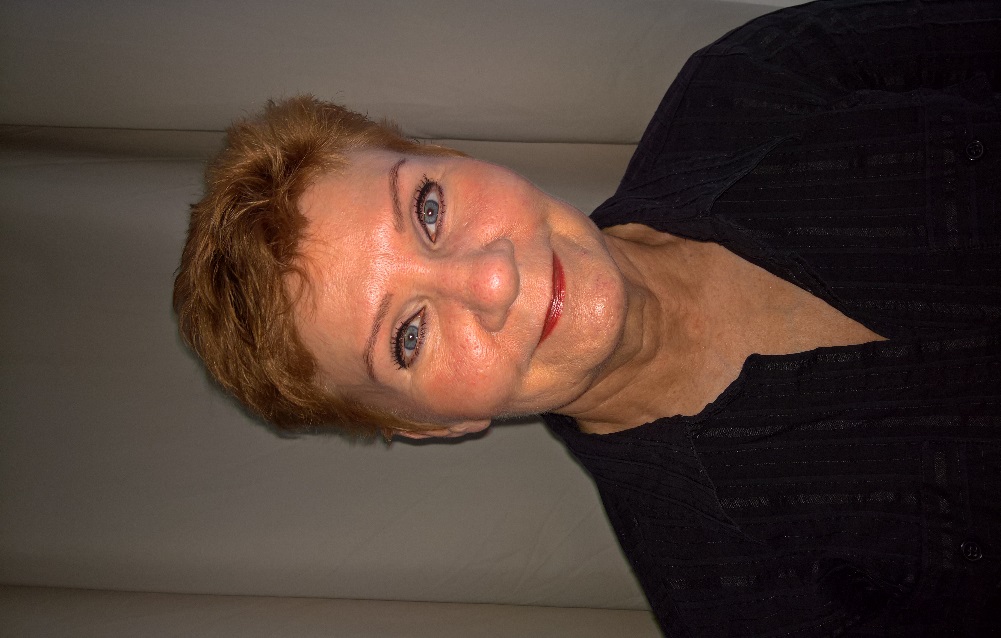 Petteri PulkkinenPronssinen ansiomerkki
Seuran ohjaaja, hallituksen jäsen. Mukana vapaaehtoistyössä.
Marko SuominenPronssinen ansiomerkki
Seuran ohjaaja, hallituksen jäsen. Mukana vapaaehtoistyössä.
Jari TolvanenPronssinen ansiomerkki
Toiminut seuran ohjaajana. Mukana vapaaehtoistyössä.
Emil TolvanenPronssinen ansiomerkki
Toiminut seuran ohjaajana. Mukana vapaaehtoistyössä.
Juha VenetjokiPronssinen ansiomerkki
Seuran valmentaja. Mukana vapaaehtoistyössä.
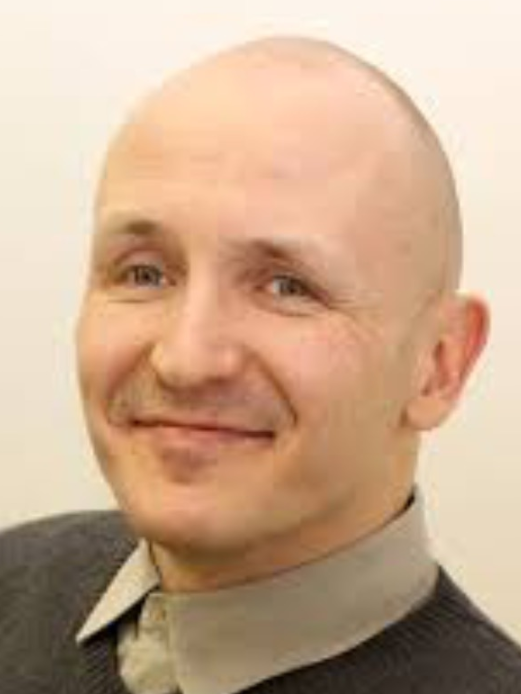 Päivi KarhunenESLUn pronssinen ansiomerkki
Seuran ohjaaja ja tapahtumien vapaaehtoistyöntekijä.
Juho Kuusela-OpasESLUn pronssinen ansiomerkki
Aktiivisesti kilpaileva, ohjaaja ja hallituksen uusin jäsen.
Vuoden A-nuori 2016.
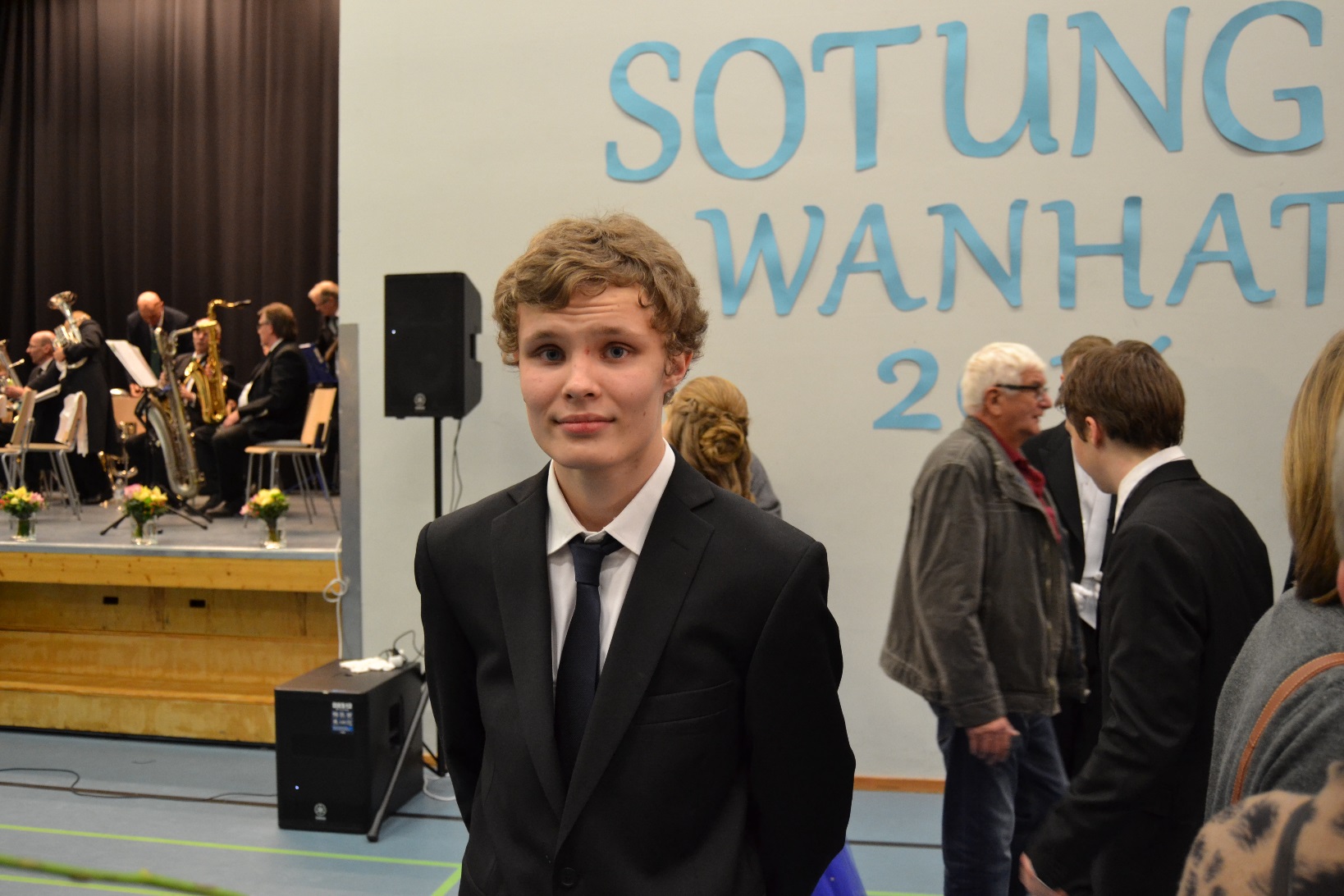 Bahram MomeniESLUn pronssinen ansiomerkki
Seuran ohjaaja ja tapahtumien vapaaehtoistyöntekijä.
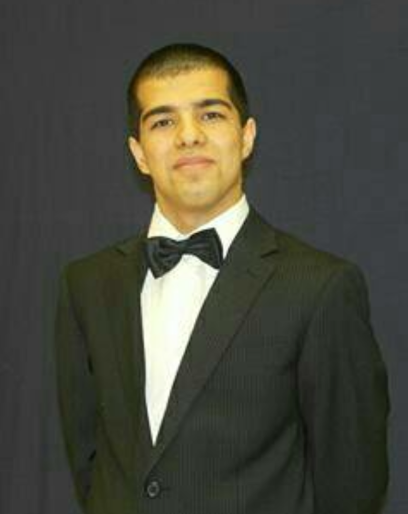 Arttu TiituESLUn pronssinen ansiomerkki
Seuran ohjaaja ja tapahtumien vapaaehtoistyöntekijä, aktiivi kilpailija.